Формирование опыта поведения в среде сверстников у детей раннего возраста в период адаптации
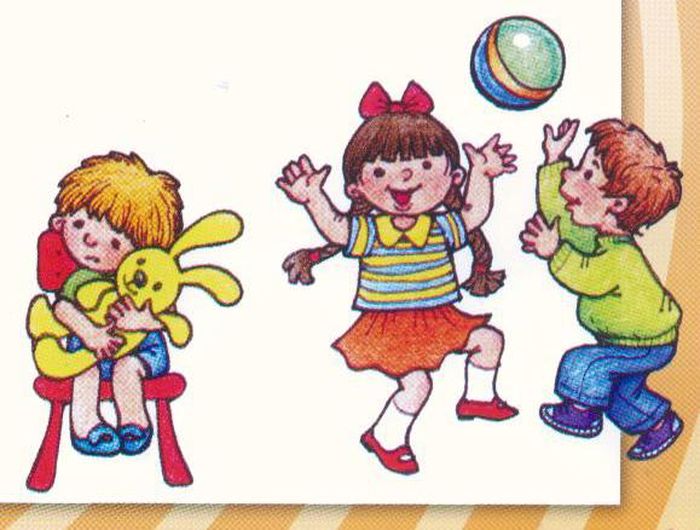 педагог-психолог МБДОУ 
«Детский сад № 179» г.о. Самара
Особенности общения детей раннего возраста
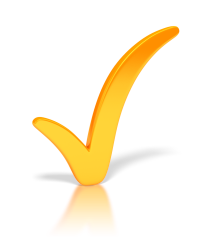 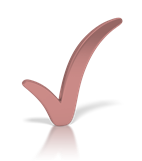 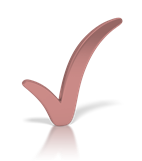 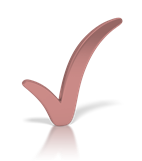 Опыт поведения со сверстниками в раннем возрасте в период адаптации
Направления в работе работы с детьми раннего возраста по формированию опыта поведения в среде сверстников
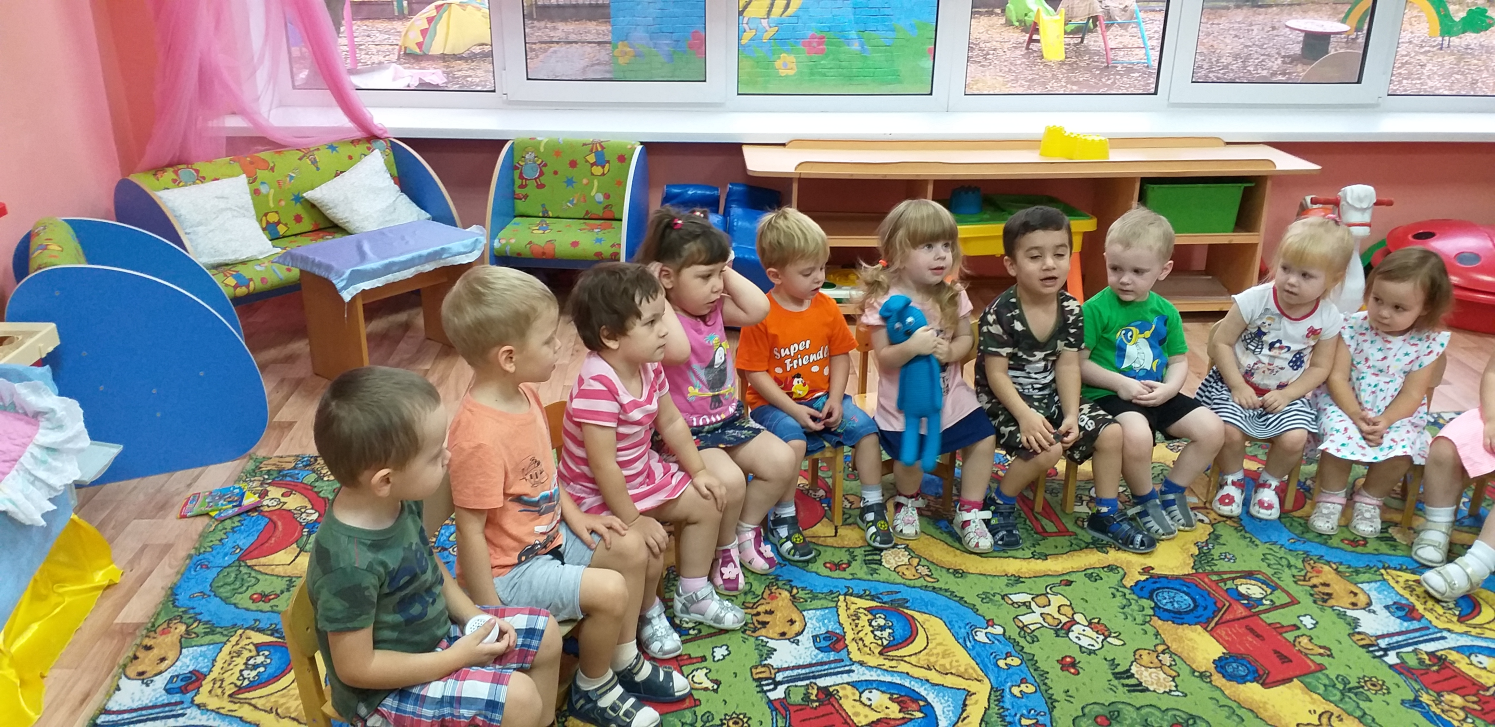 Направления в работе работы с детьми раннего возраста по формированию опыта поведения в среде сверстников
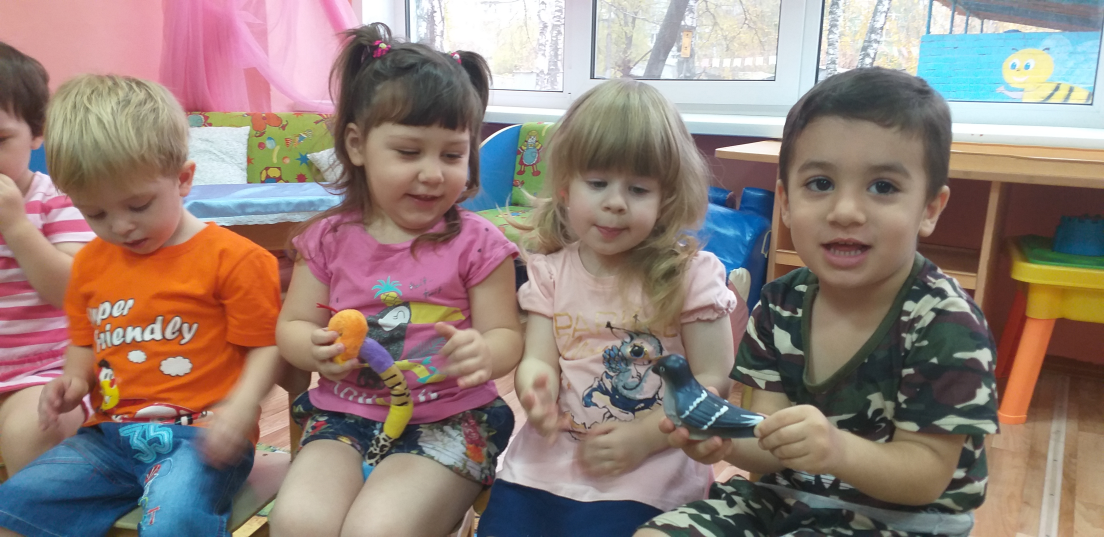 Направления в работе работы с детьми раннего возраста по формированию опыта поведения в среде сверстников
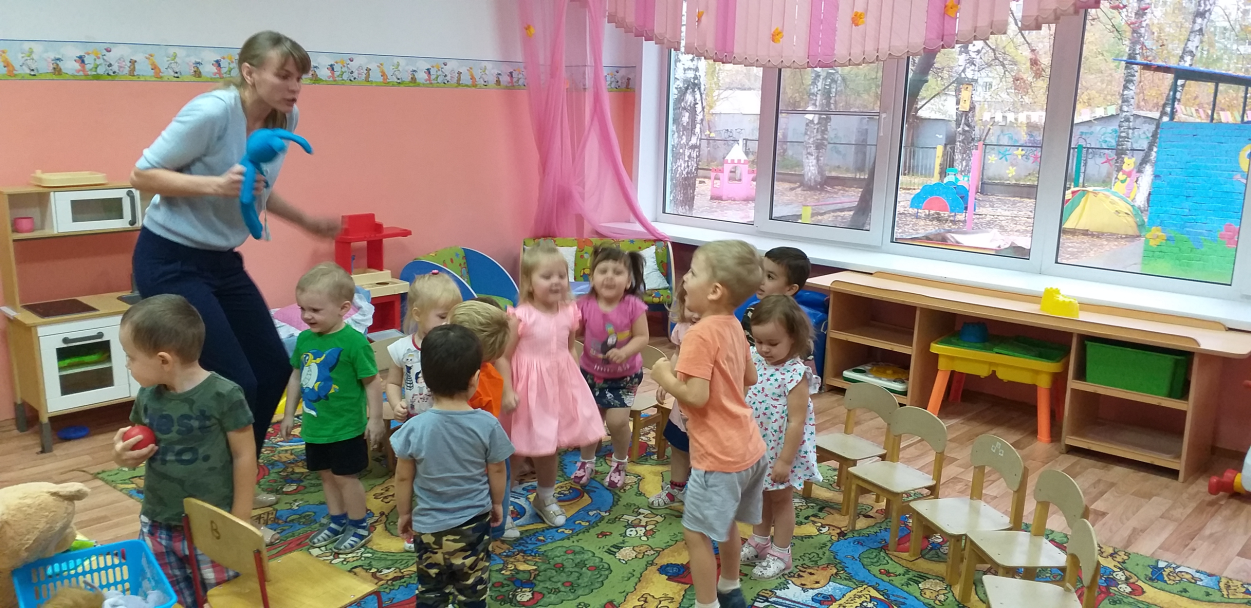 Направления в работе работы с детьми раннего возраста по формированию опыта поведения в среде сверстников
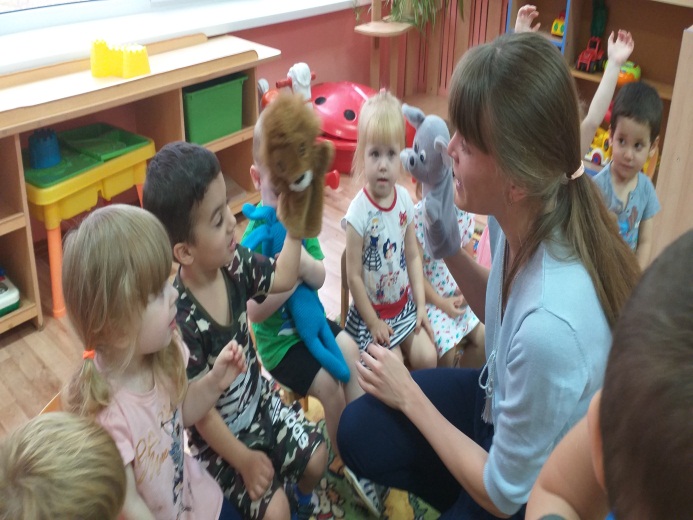 Заключение
Формирование опыта поведения в среде сверстников является значимым направлением в  период адаптации, так как позволяет ребенку преодолеть внутреннее напряжение, научиться элементарным нормами правилам взаимодействия и быть непосредственным участником в игровых ситуациях с другими детьми.